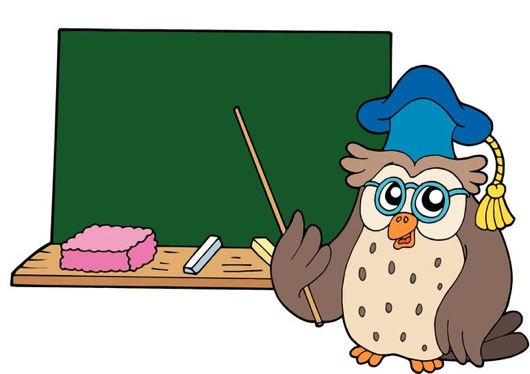 Учимся составлять 
   и решать задачи
               1 класс
              Выпуск 2
Задачи на увеличение и уменьшение
      числа на несколько единиц
                     Тренажёр
Автор: 
        Курипко Ольга Анатольевна
           Донецкая многопрофильная 
гимназия №150
   Украина
     2013
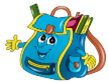 Инструкция
1. Внимательно рассмотри картинки и составь задачу. 
2. Подумай, как запишешь краткое условие. 
3. Нажми на большой зелёный прямоугольник – это волшебная шторка. Она откроется, и ты сможешь проверить краткое условие задачи.      
4. Теперь найди  в левом нижнем углу инструменты для записи решения задачи (они находятся в чёрном прямоугольнике и хорошо видны). Выбери карандаш, ручку или фломастер (в зависимости от твоего компьютера), кликнув по нему мышкой.
5. Запиши решение задачи в поле «Решение».
6. Если ошибся, исправь. Возьми ластик там же, где фломастер, только сначала поменяй фломастер на стрелку (курсор).
7. Чтобы проверить правильно ли ты решил задачу, нажми на волшебную шторку в поле «Проверка».
8.  Прослушать интересный материал ты сможешь, нажав на микрофон.
9. Чтобы перейти к следующей задаче кликни на портфель        в правом нижнем углу.
10. После завершения работы, при закрытии тренажёра, появится окошко «Сохранить рукописные записи?», нажми на строку «Удалить».
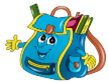 Желаю успехов!
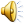 Составь и реши задачу
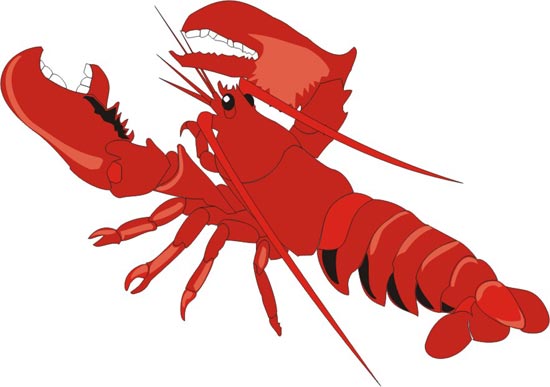 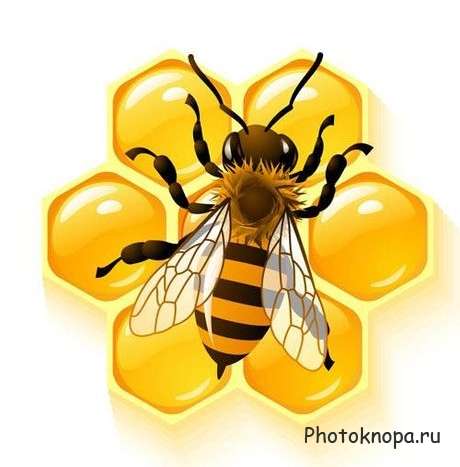 У рака- 10 н.
У пчелы-?, на 4 <
10 ног
?,
на 4меньше
Проверка
Решение
10 - 4 = 6 (н.)
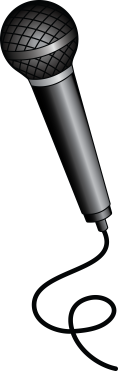 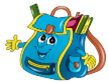 Инструменты
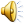 Составь и реши задачу
Драконовое дерево
Баобаб
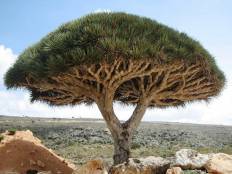 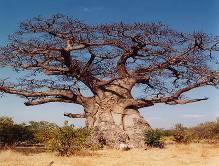 Д. дракона – 6 тыс.    
                                        лет
Баобаб-?, на 1 тыс. 
                         лет меньше
?,
на 1тысячу
 лет меньше
6 тысяч лет
Проверка
Решение
6 - 1 = 5 (тыс. л.)
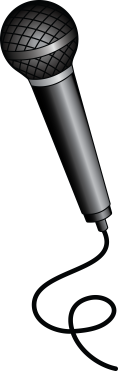 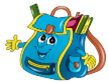 Инструменты
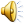 Составь и реши задачу
Хвоинки сосны
Хвоинки ели
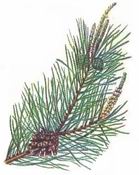 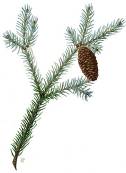 Хвоя сосны – 2 г.
Хвоя ели-?, на 8 лет 
                            больше
?,
на 8 лет
     больше
2 года
Проверка
Решение
2 + 8 = 10 ( л.)
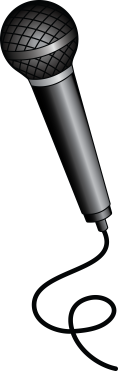 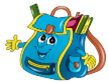 Инструменты
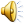 Составь и реши задачу
Дятел
Воробей
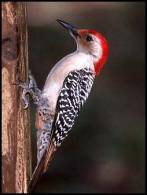 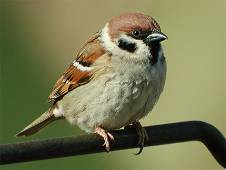 Дятел – 9 л.
Воробей-?, на 7 лет 
                            меньше
?,
на 7 лет
     меньше
9 лет
Проверка
Решение
9 - 7 = 2 ( г.)
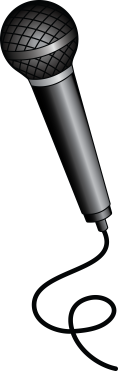 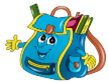 Инструменты
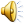 Составь и реши задачу
Гигантская акула
Китовая акула
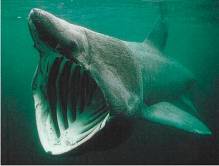 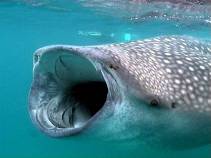 Г. акула – 2 тыс.з.
К. акула-?, на 5 тыс. з. 
                            больше
?,
на 5 тыс.
    зубов больше
2 тыс. зубов
Проверка
Решение
2 + 5 = 7 ( тыс. з.)
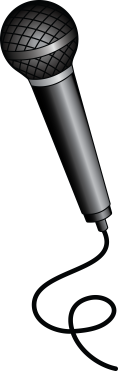 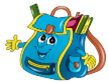 Инструменты
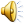 Составь и реши задачу
Верблюд - высота
Жираф - высота
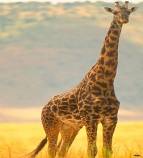 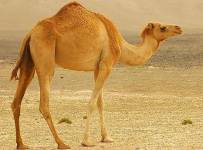 Верблюд – 2 м
Жираф-?, на 3 м 
                            больше
на 3 м больше
?,
2 м
Проверка
Решение
2 + 3 = 5 ( м )
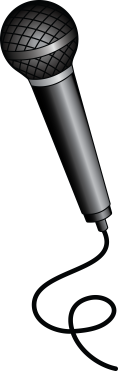 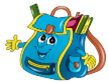 Инструменты
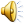 Составь и реши задачу
Холмогорский гусь
Тульский гусь
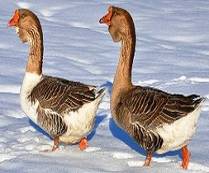 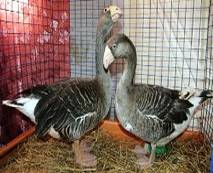 Х. гусь – 9 кг
Т. гусь - ?, на 2 кг 
                            меньше
на 2 кг меньше
?,
9 кг
Проверка
Решение
9 - 2 = 7 ( кг )
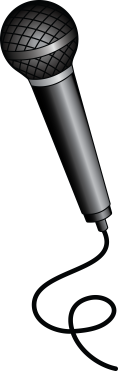 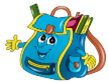 Инструменты
Ресурсы интернет
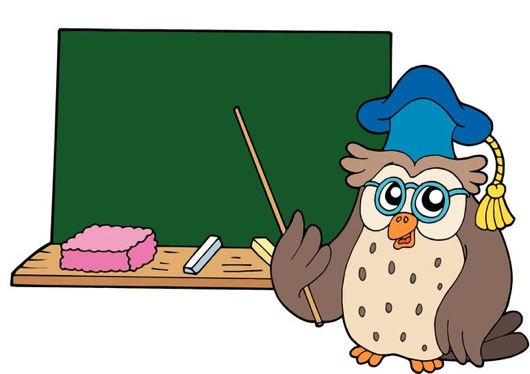 Слайд 1  http://yadi.sk/d/sIw1UEby3vb4W
Портфель  http://yadi.sk/d/ahB59NTW3vbYo
Рак  http://yadi.sk/d/akvl1kup41G_a
Пчела  http://yadi.sk/d/I7dMmH9041Ggx
Драконовое дерево  http://yadi.sk/d/bRpFP17541GtS
Баобаб  http://yadi.sk/d/2CQjs9vM41H1i
Хвоя ели  http://yadi.sk/d/vbM6b42T41HA6
Хвоя сосны  http://yadi.sk/d/WBWxaI4G41HIU
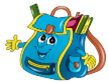 Ресурсы интернет
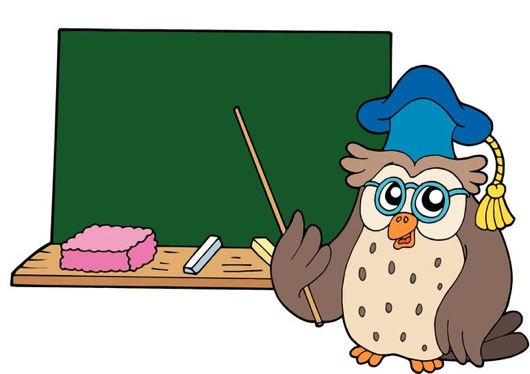 Верблюд  http://yadi.sk/d/MV4HaHUj41I75
Холмогорские гуси  http://yadi.sk/d/b5VkLFIs41IDV
Тульские гуси  http://yadi.sk/d/_34EpvyE41IT7
Жираф  http://yadi.sk/d/hyixJAcl41IYt
Микрофон  http://yadi.sk/d/aITygtwx41Id5
Китовая акула  http://yadi.sk/d/GG7_rg0l41HiJ
Гигантская акула  http://yadi.sk/d/OmCuQ_S941H_T
Дятел  http://yadi.sk/d/ONWQyxJm41HUa
Воробей  http://yadi.sk/d/RWdgKHOn41HPL